OVERVIEW
Mission and Activities
BTI Institute Mission
The BTI Institute
Conducts and transitions research 
Develops innovative technological solutions, and
Provides trans-disciplinary education
Research: Customer Discovery 
Fully understand knowledge gaps
Develop research solutions to challenges faced by DHS customers and key stakeholders
Education: Develop Innovative Curricula
Help train the next generation of homeland security experts
Provide educational opportunities for career advancement
[Speaker Notes: BTI mission focuses on both research and education.

In order to provide our customers the best possible solutions, we need to 
fully understand the knowledge gaps and research challenges that 
DHS component agencies face]
Customer Discovery & Stakeholder Engagement
Research Committee
Invite Researchers
Res. Committee
S&T OUP Project
Approved
Discussions w. DHS Agencies
Knowledge Gaps
White Paper
Work Plan + Budget
Solutions
Exhaustive Research
PIs+RC+DHS Cha
Project Progress
Completion
Deliverables Transitioned
DHS Programs Visited
CBP Office of Trade (ACE, COEE, IPR, Forced Labor)
CBP Office of Field Operations (Biometrics, APTL, APP, CCS, C-TPAT)
USBP Strategic Planning and Analysis Directorate
CBP Office of Human Resources Management (Human Capital Analytics & Accountability, Workforce Resiliency) 
Office of Citizenship (CAIS)
CBP Office of Training and Development
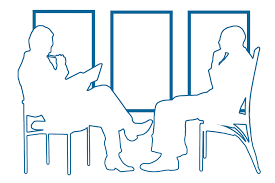 Partial list of Meetings
Oct 23, 2018	Executive Director James Byram and colleagues
Oct 24, 2018	Branch Chief Stenzel and colleagues
Oct 25, 2018	Executive Assistant Commissioner Brenda Smith and 		DEAC Cynthia Whittenburg
Nov 8, 2018 	Director David McGurk and colleagues (teleconference)
Nov 14, 2018	Executive Director John Leonard
Nov 14, 2018	Executive Director Deborah Augustin
Nov 14, 2018	Assistant Chief Melissa Herrera and Officer Ed Fowler
Nov 15, 2018	Executive Director Colleen Manaher’s Office (XD Manaher was not present)
Nov 15, 2018	Executive Director Larry Fluty and Director Patricia Hawes-Coleman
May 1, 2019	Deputy Chief Michael R. Jones (CAIS)
May 2, 2019	Director Manuel Garza, Jr. and colleagues
May 2, 2019	Director Johanna Estes and Attorney Thomas Kendrick
May 2, 2019	Program Analyst Benjamin Wojtasik
May 2, 2019	Deputy Assistant Commissioner Paul Baker
May 2, 2019	Director Patricia Hawes-Coleman
[Speaker Notes: Not exhaustive list; we met more than once]
Some Topics of Relevance to DHS
Quantitation of Crude Oil & Natural Gas production by country
Free Trade Agreements
15 bi-lateral agreements
US/Mexico/Canada Trade Agreements
De Minimis threshold 
Narcotics: Drug Harm Index
CBP Task Force Resiliency 
National Threat Analysis
Intellectual Property Rights
Tariffs: aluminum/steel current priority
Chemical signature of Petroleum, Natural Gas, and Minerals
Cross-Functional Workforce Training
Trade Facilitation & Enforcement: Enforcement, deterrence, seizures: strategies to optimize process
Return on Investment
Forced Labor: DNA, Blockchain
Big Data Analytics
Cognitive Analytics
Single Window 2.0: Data efficiency, modeling FDA 
Futurist Studies: Port of the future; drones; biometrics
3D Printing: Impact on manufacturing, licensing, regulation
Antidumping/Countervailing Duty
Import Safety
BTI Institute Response
Developed 22 new white papers
4 declined by RC
4 declined by DHS 
6 white papers progressed to Work Plans
14 projects currently under review by DHS
Summary of Projects Developed
Summary of Projects Developed Cont’d
New RFP 2019
Invited proposals that address research questions related to the Conference on Prosperity and Security in Central America.
Focus on development and employment creation in Northern Triangle Countries
Special emphasis on
e-commerce 
private-sector investment 
employment opportunities as alternatives to emigration
best practices or productive policies
immigration policies 
infrastructure for productive investment
Seven proposals currently under review by DHS
Active Projects
Six ongoing projects funded by OUP from previous RFP
Total Direct and Indirect Cost:$1.08 M
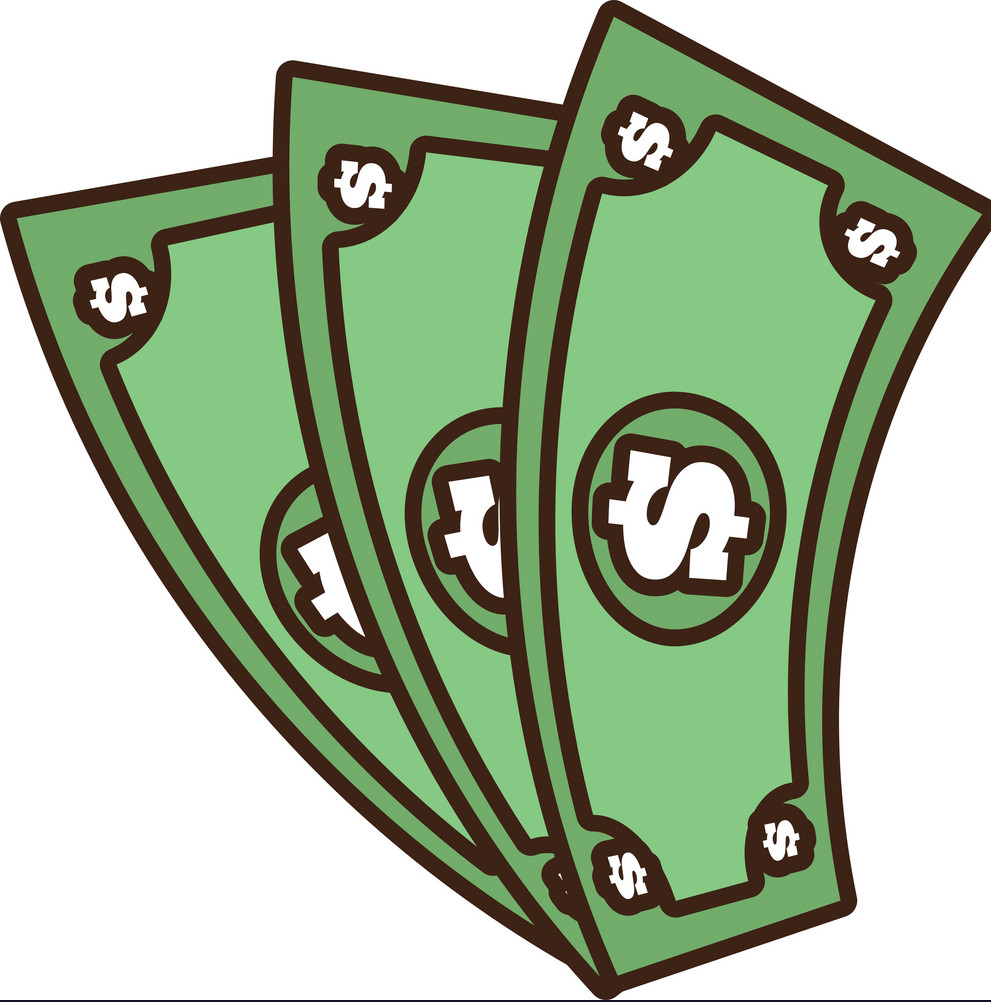 BTI Institute Portfolio: 35 Projects
Funded Research Projects
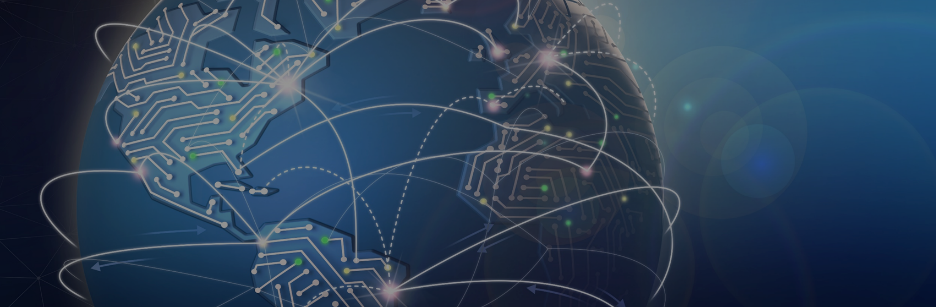 Leverage new technologies around blockchain to improve the mission of CBP in facilitating global trade and ensuring compliance with trade law and regulations. 
 
DHS Champion: Vincent Annunziato, Director, Business Transformation & Innovation, CBP
Transforming Trade and Ensuring Global Supply Chain Security with Blockchain and Smart Contracts
Weidong “Larry” Shi, Ph.D., University of Houston
Eleftherios Iakovou, Ph.D., Texas A&M University
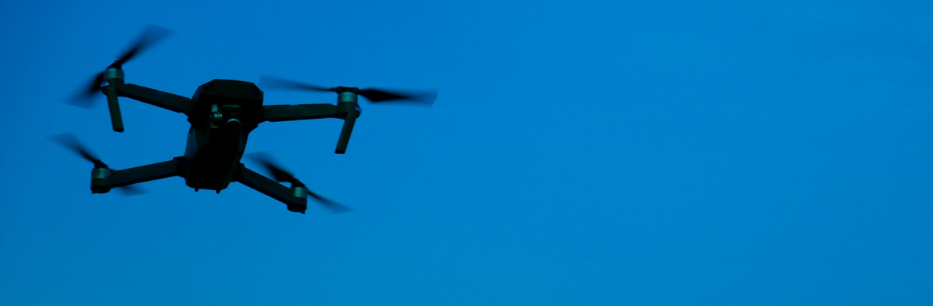 Exploring Homeland Security Applications for Unmanned Autonomous Systems at Maritime Ports
Systems based on UAS technology have the potential to contribute to several aspects of port security with minimal impact on current port operations. 
 
DHS Champion: Namdoo Moon, Ph.D., Program Manager, CWMD
Benjamin Rohrbaugh, David Hansell, and Brian Henderson, Lantern UAS LLC
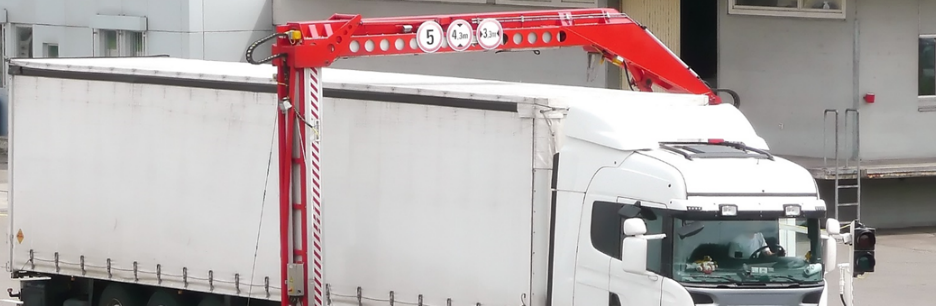 Enabling policymakers to make decisions about scanning technologies, screening rates, and other deployment issues with full understanding of the deterrence impacts. 
 
DHS Champion: Namdoo Moon, Ph.D., Program Manager, CWMD
Validating Deterrence Models for Scanning Technologies
George Thompson, ANSER
Funded Research Projects
EDGE: The ‘Eye in the Woods’ Image-based Human Detection and Recognition System
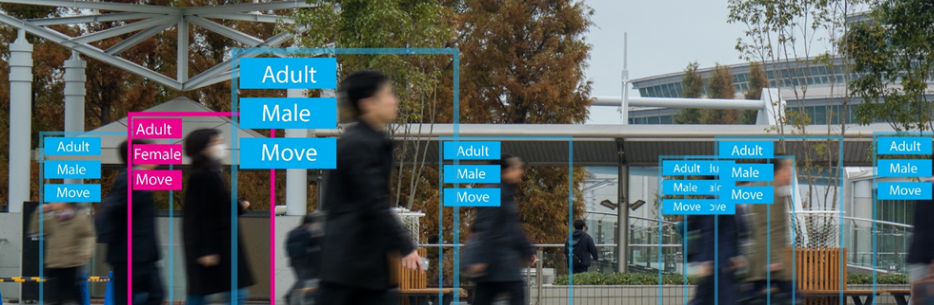 Successful detection and recognition of person-of-interest and data-driven accurate insight to the whereabouts and activity patterns of human crossers.
 
DHS Champion: Arun Vemury, Director, Biometric and Identity Technology Center
Ioannis Kakadiaris, Ph.D., University of Houston
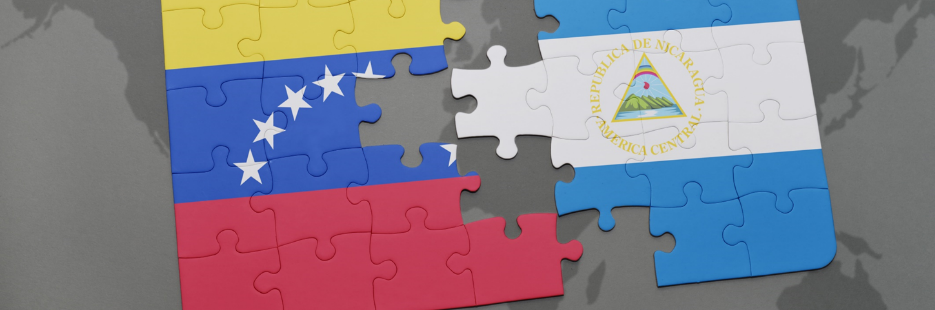 Venezuela and Nicaragua: Regional Migration Crisis in the Making
Examine the current and potential impact of migration, assess current regional responses, and suggest steps that the U.S. government can take to prevent a broader hemispheric crisis. 
 
DHS Champion: David Cloe, Director, Latin America and Caribbean Affairs, Office of Strategy, Policy and Plans
Andrew Selee, Ph.D. and Randy Capps, Ph.D. Migration Policy Institute
Border Management, Trade, and Transport Security Course Curriculum Development
Establish a pathway for post-secondary graduates to pursue a career with the Homeland Security Enterprise. Provide DHS personnel educational opportunities for career advancement
 
DHS Champion:  Paul Baker, Ph.D., Deputy Assistant Commissioner, CBP Office of Training and Development
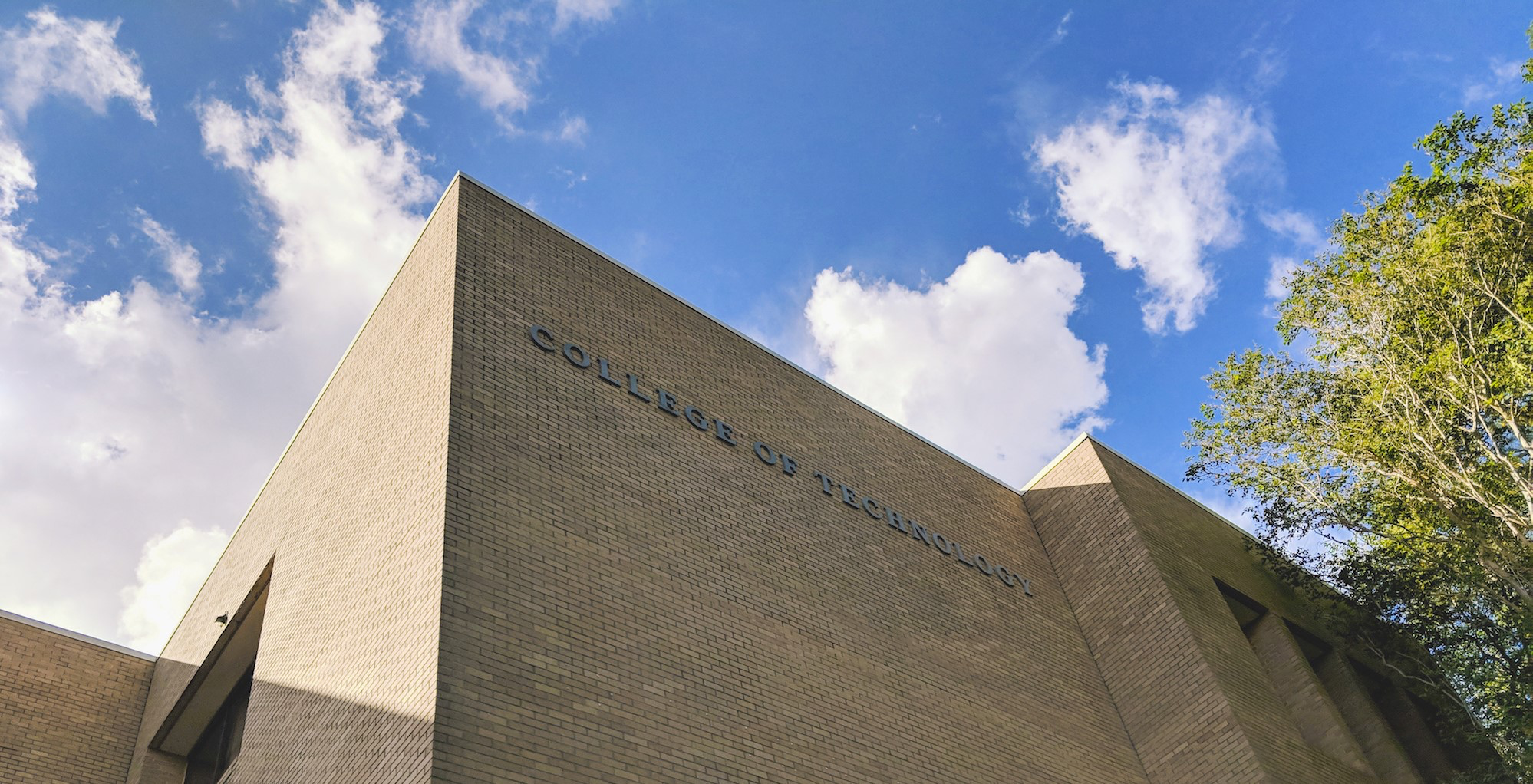 Anthony Ambler, Ph.D., University of Houston